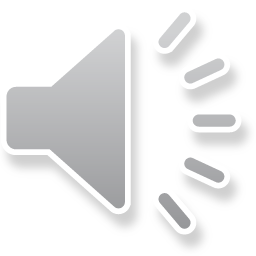 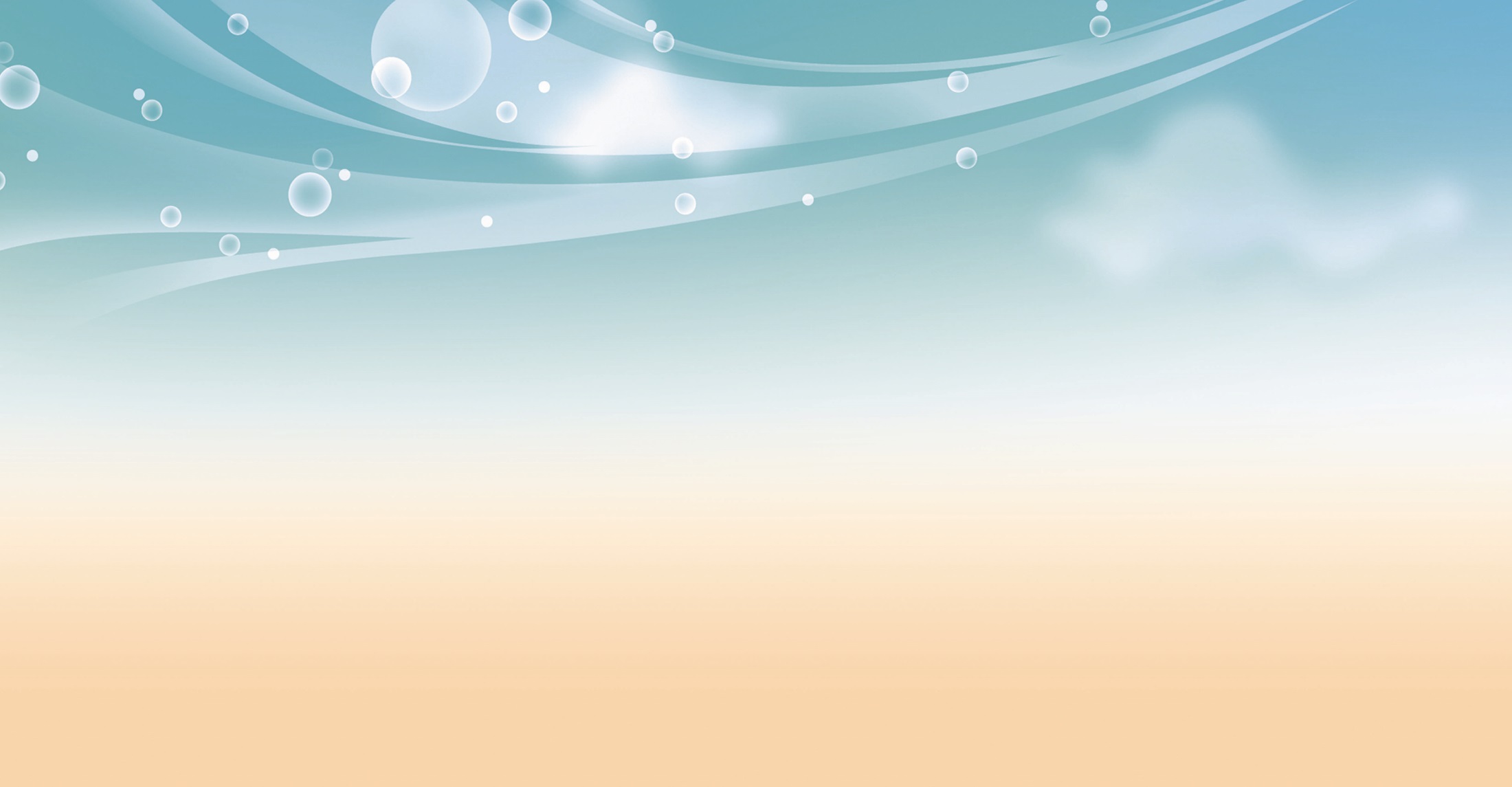 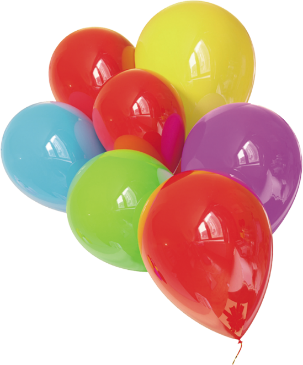 THỰC HÀNH TIẾNG VIỆT
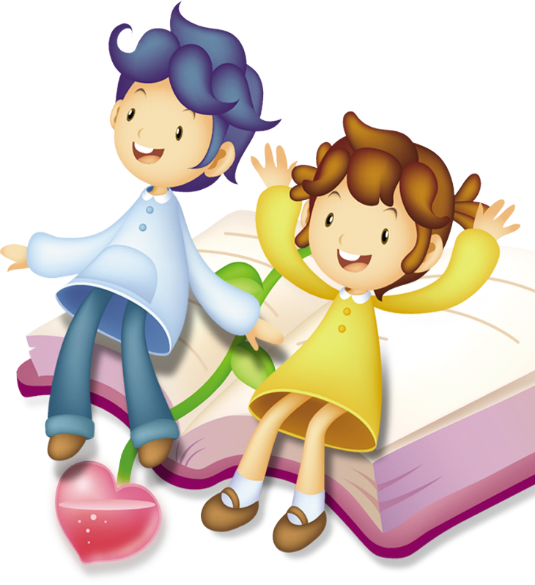 GIÁO VIÊN:
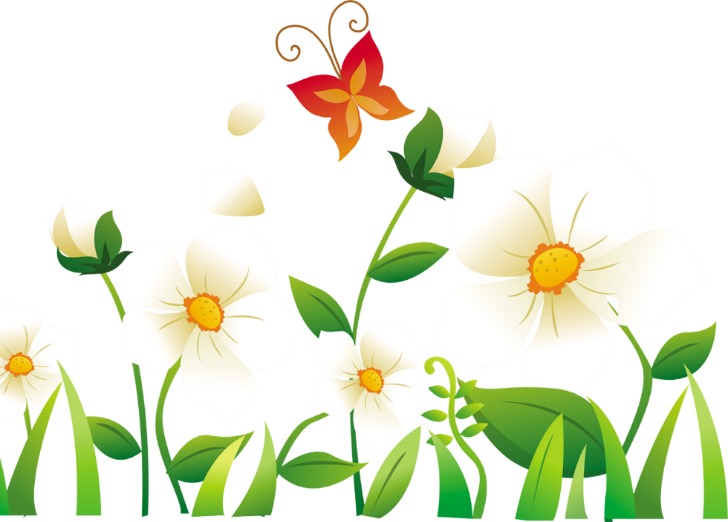 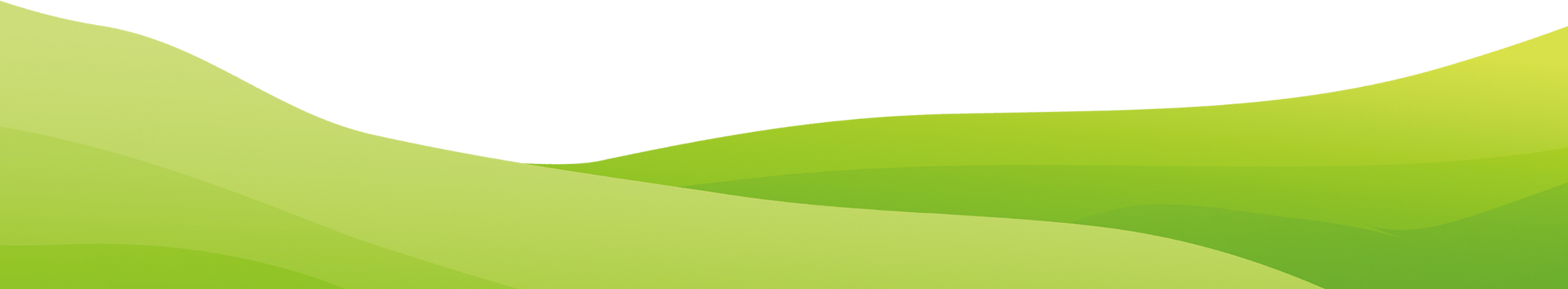 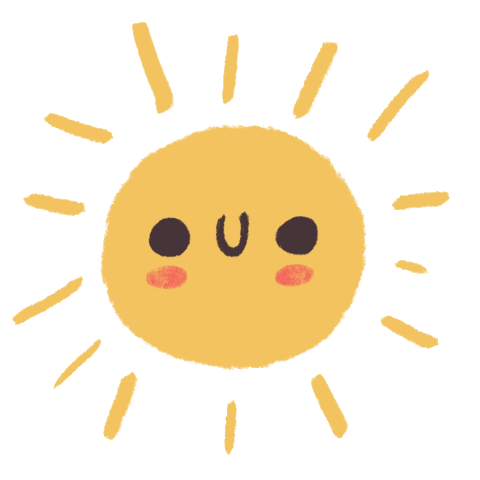 Xưa rồi diễm. Những quả khế ngon ngọt này bây giờ là của ta. Muốn ăn khế thì phải trả lời đúng những câu hỏi mà ta đưa ra.
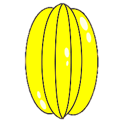 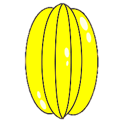 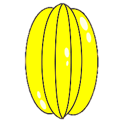 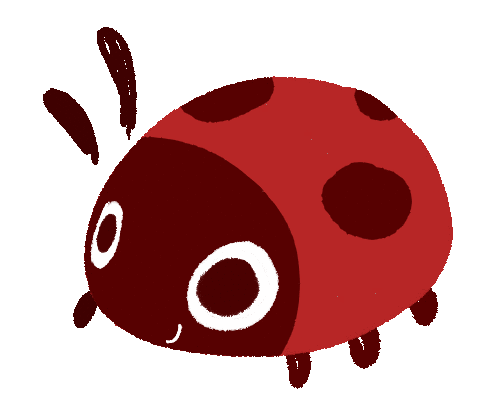 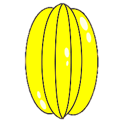 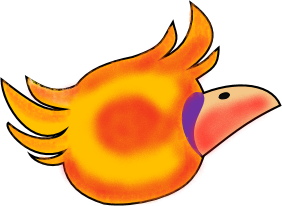 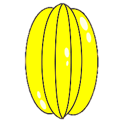 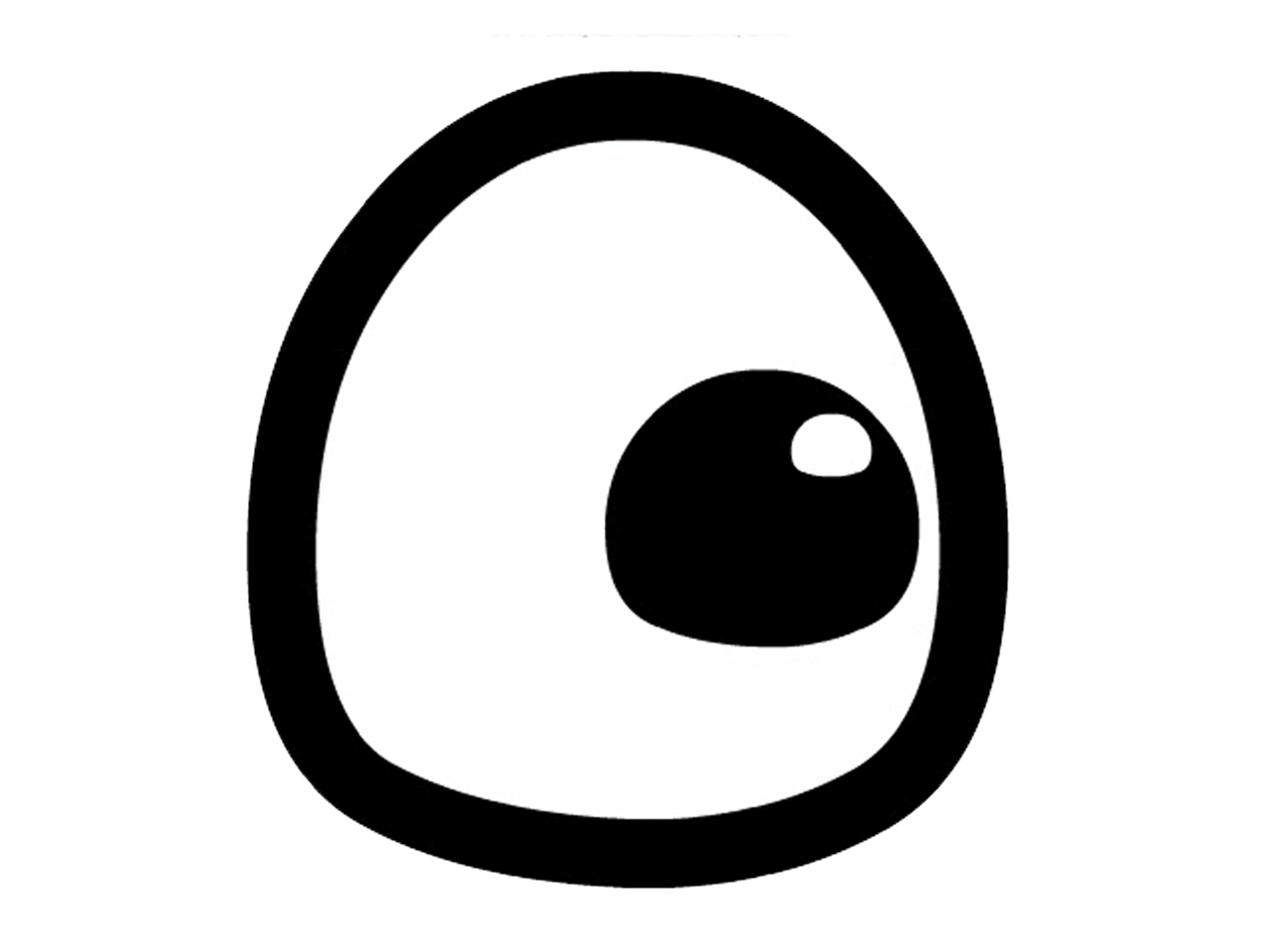 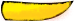 Ăn một quả khế trả một cục vàng, may túi ba gang mang theo mà đựng.
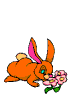 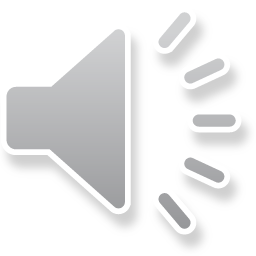 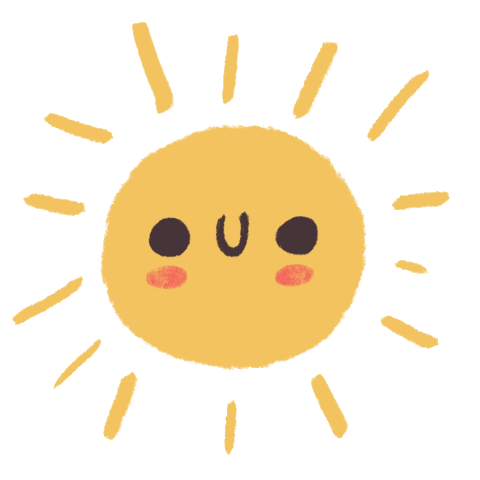 TRÒ CHƠI
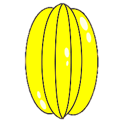 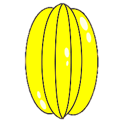 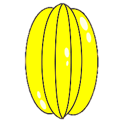 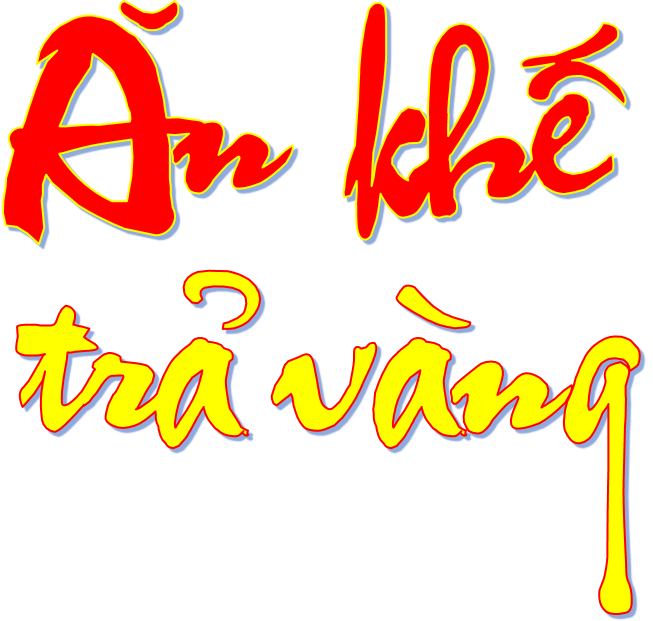 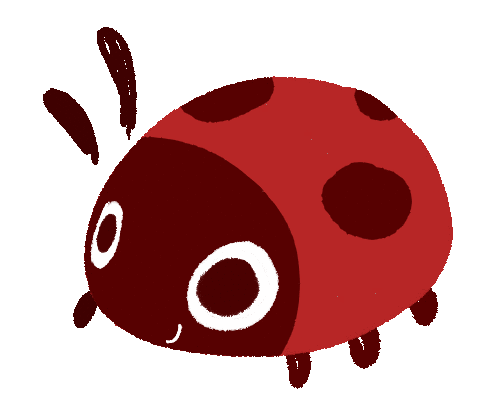 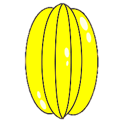 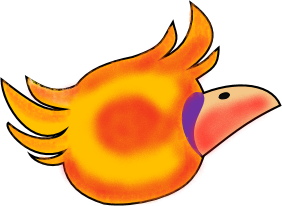 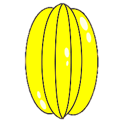 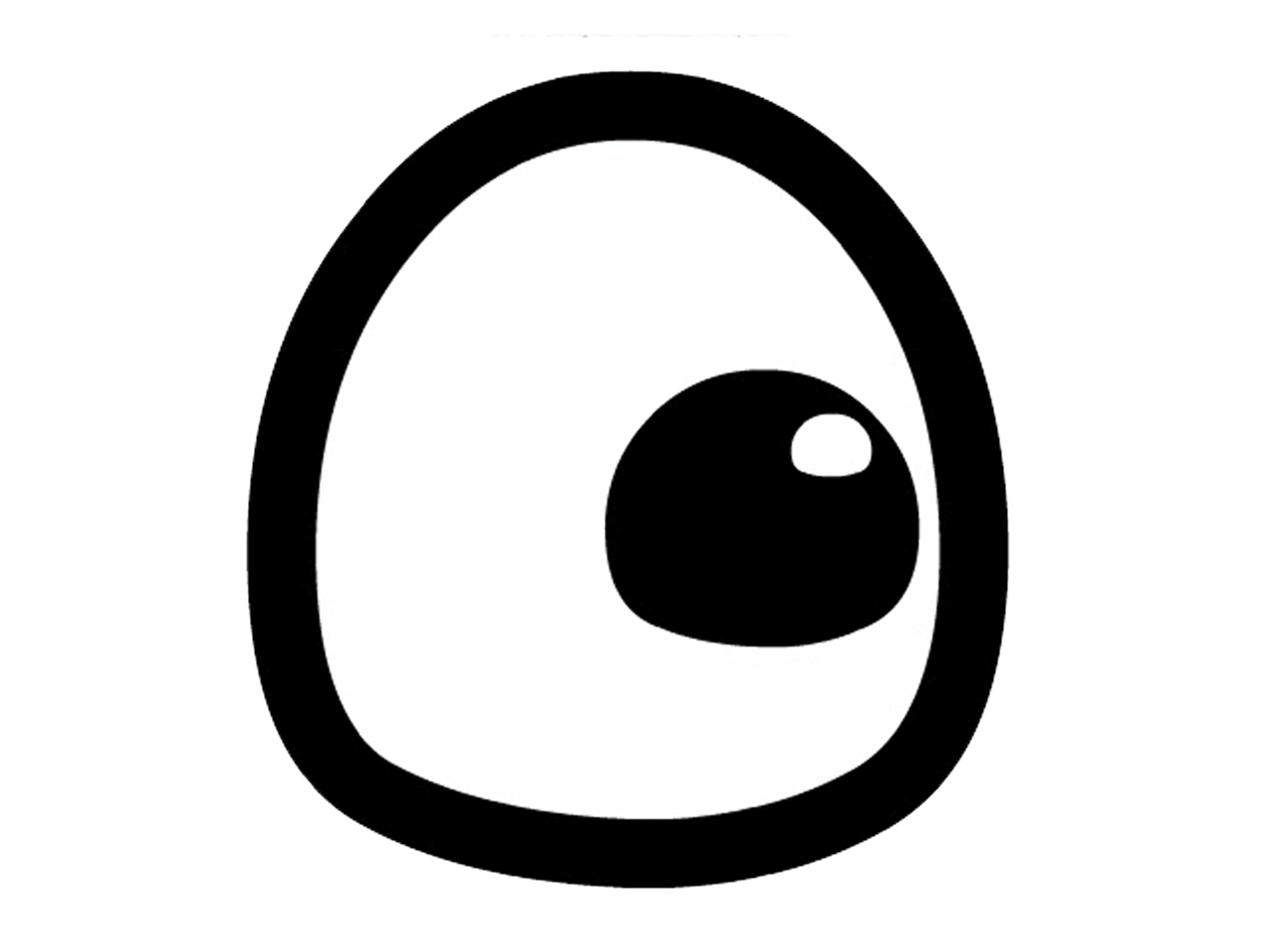 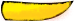 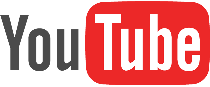 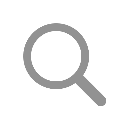 TRỢ GIẢNG
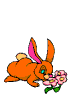 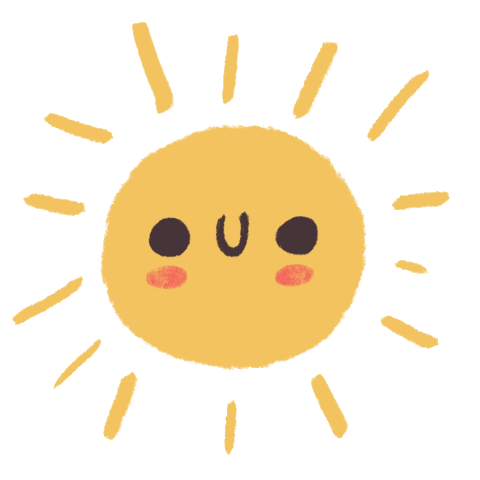 Nhớ ai qua phố Hội chùa Cầu
Đẻ thương để nhớ để… cho ai
“Cổ tay em trắng như …
Con mắt em liếc như là dao cau”
“Bạc Liêu nước chảy …
Dưới sông cá chốt trên bờ Triền Chiêu”
“Đường vô xứ Nghệ …
Non xanh nước biếc như tranh hoạ đồ”
An Giang cảnh trí …
Ta thương, ta nhớ, ta lieu ta đi
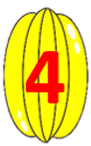 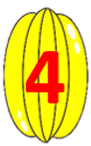 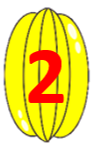 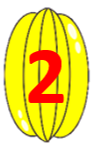 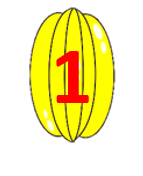 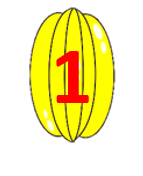 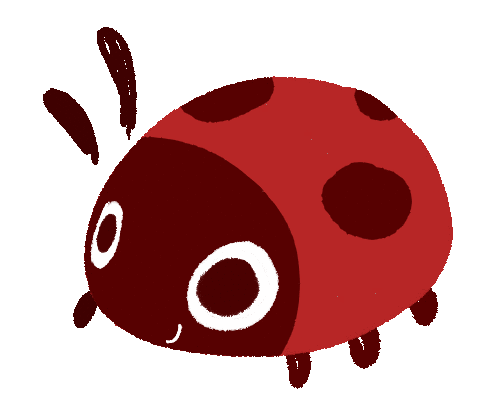 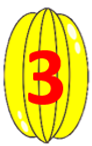 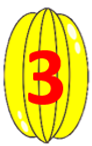 Sầu
Ngà
Lờ đờ
Loanh quanh
Mỹ miều
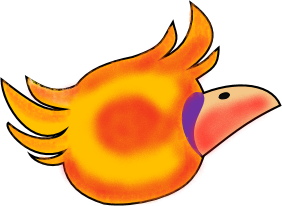 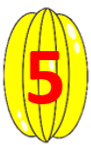 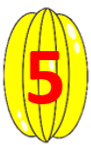 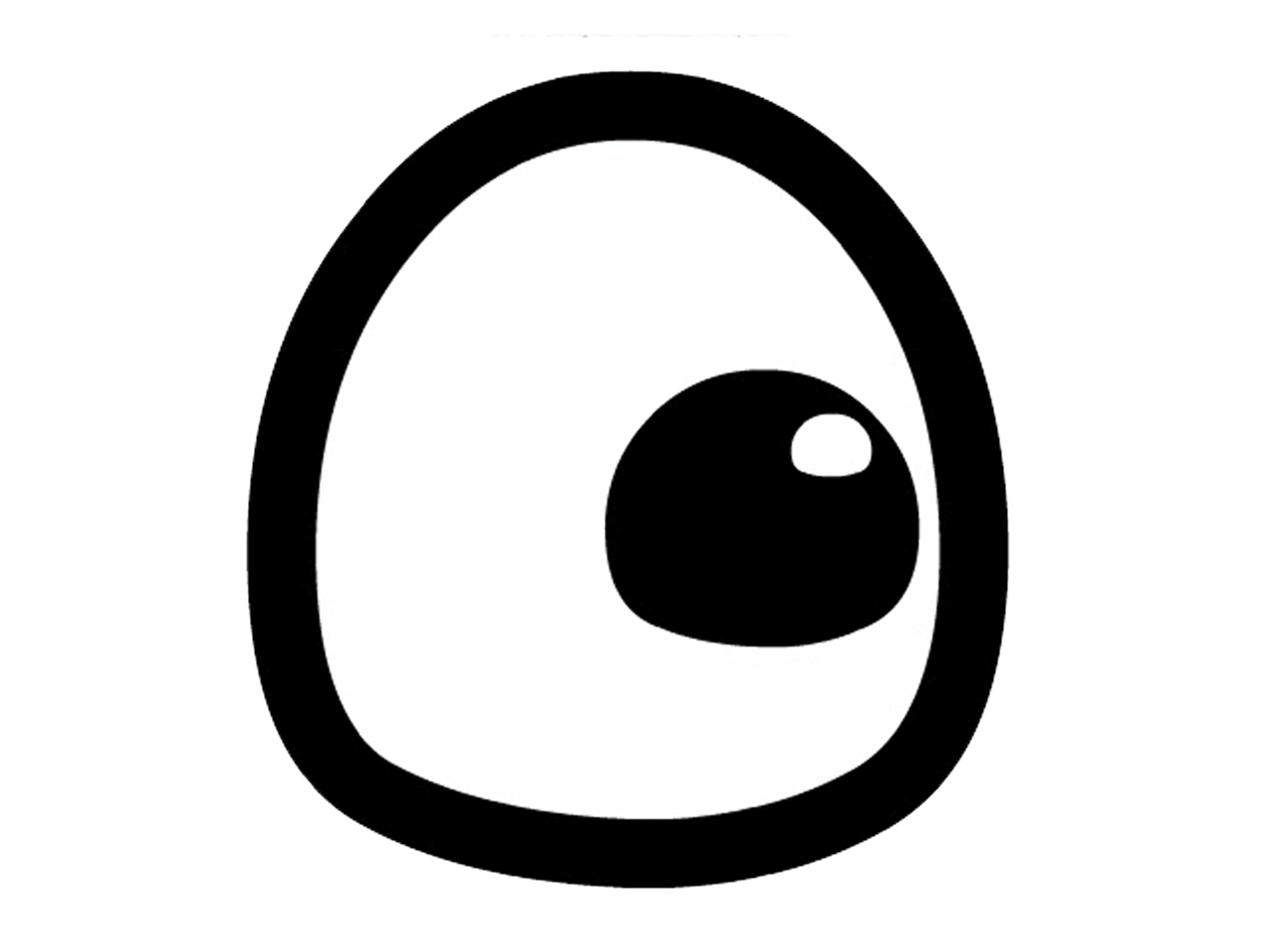 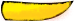 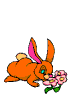 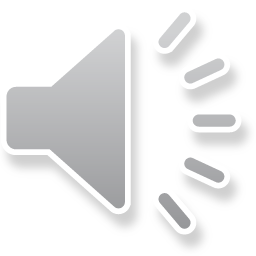 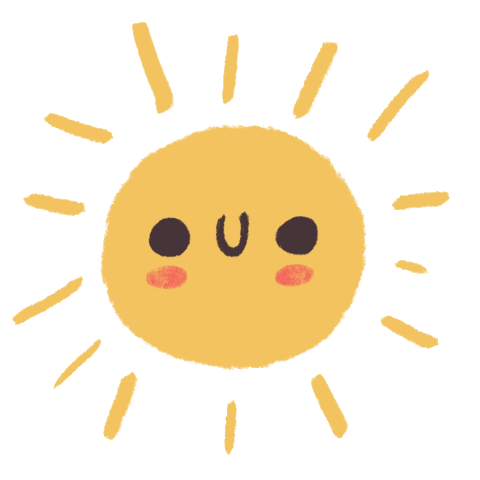 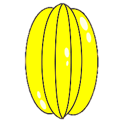 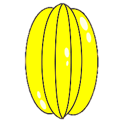 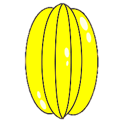 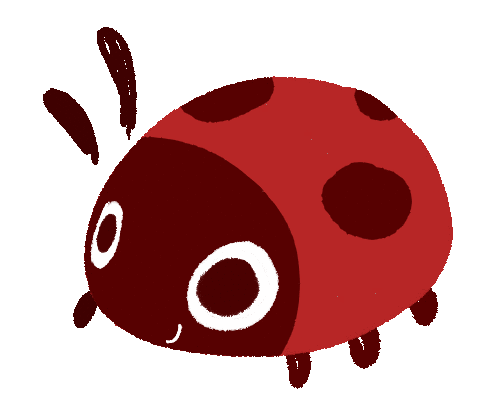 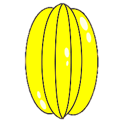 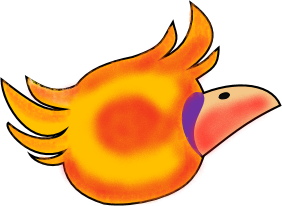 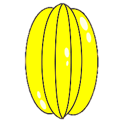 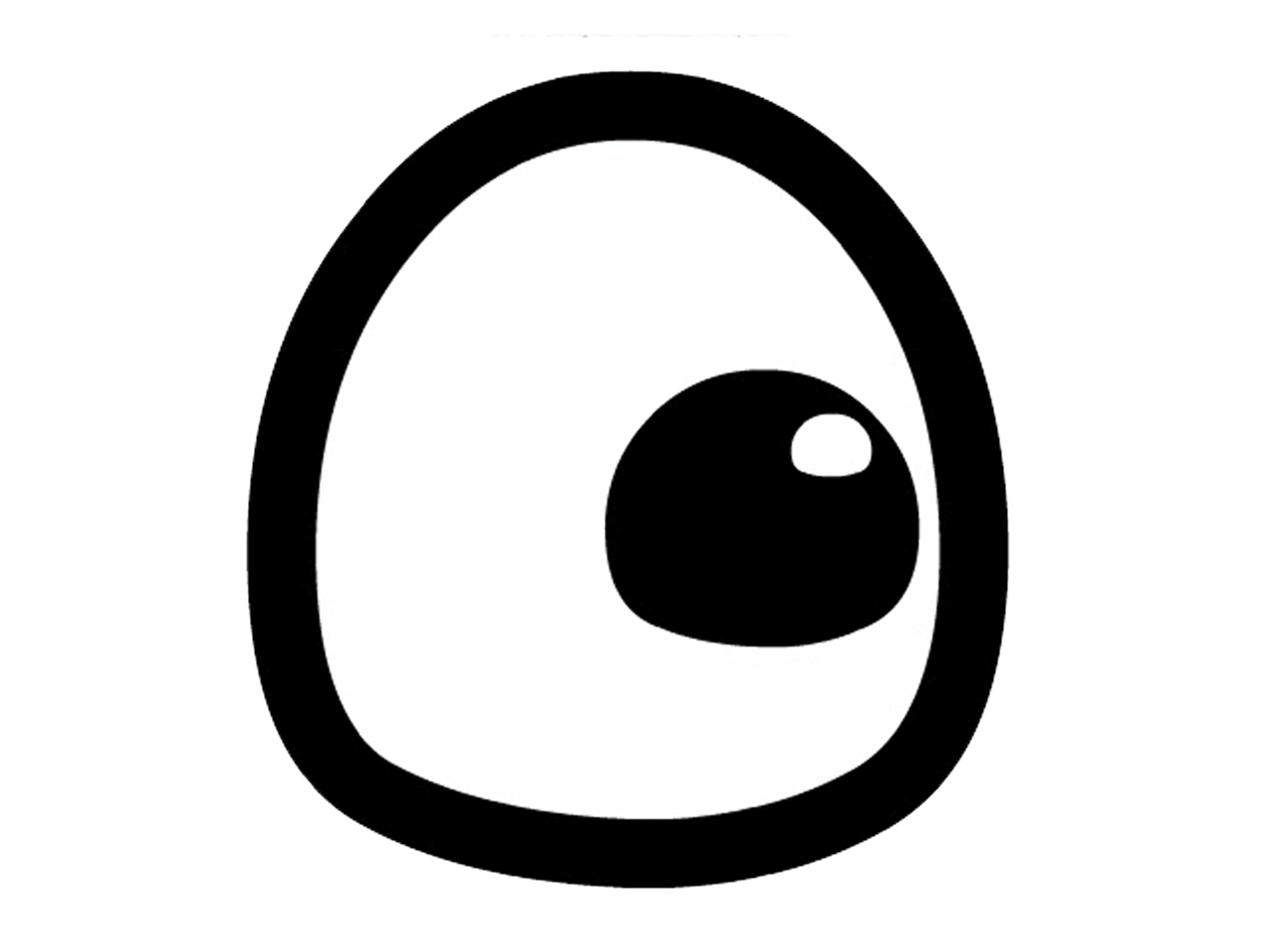 Wao! Ngon quá!
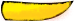 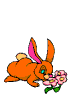 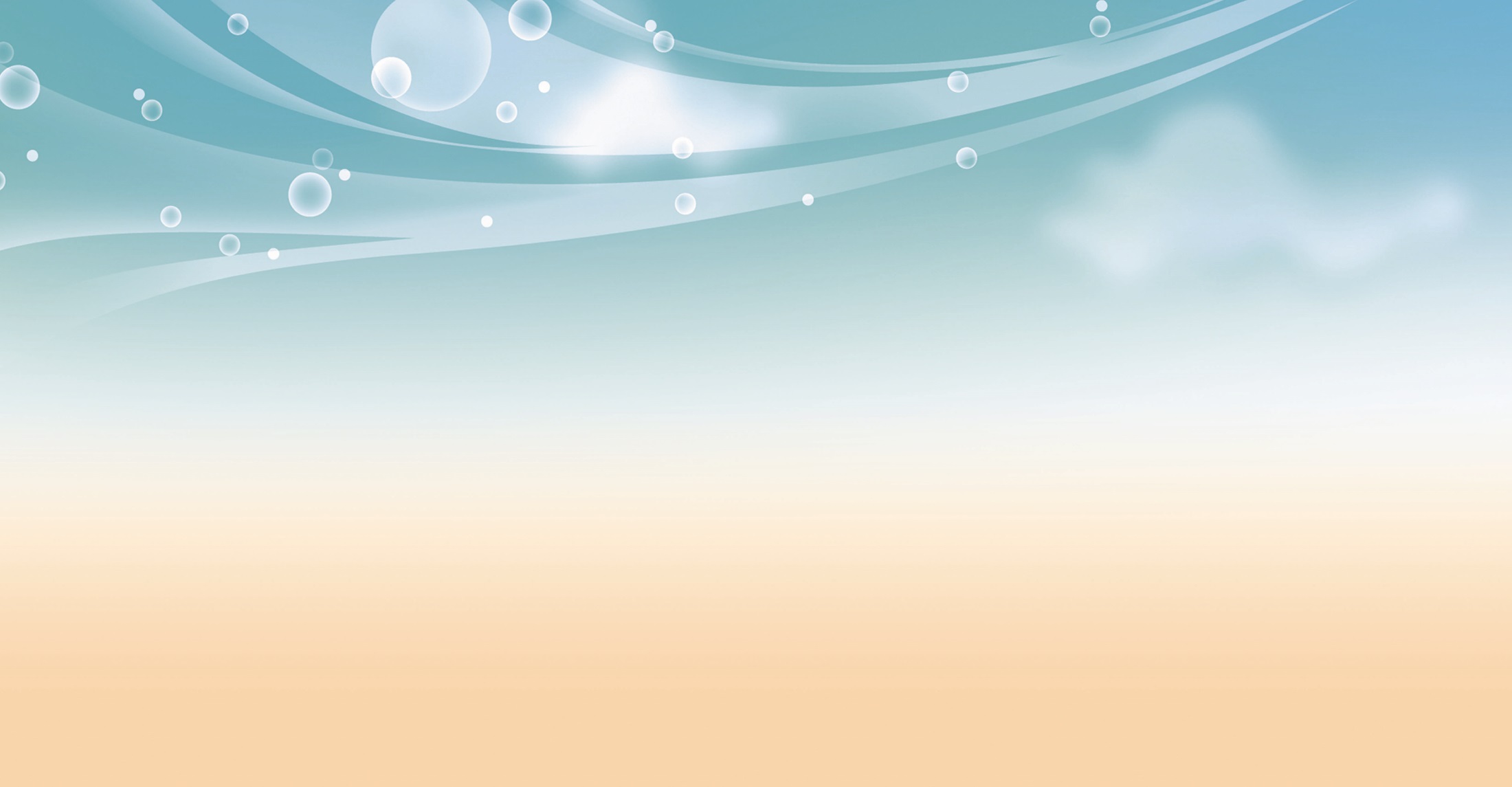 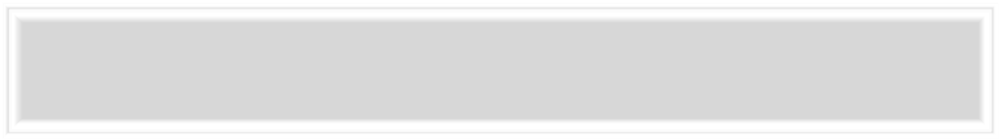 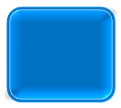 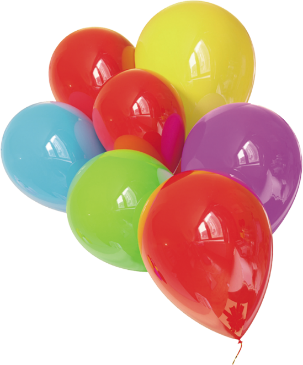 I
TÌM HIÊU TRI THỨC TIẾNG VIỆT
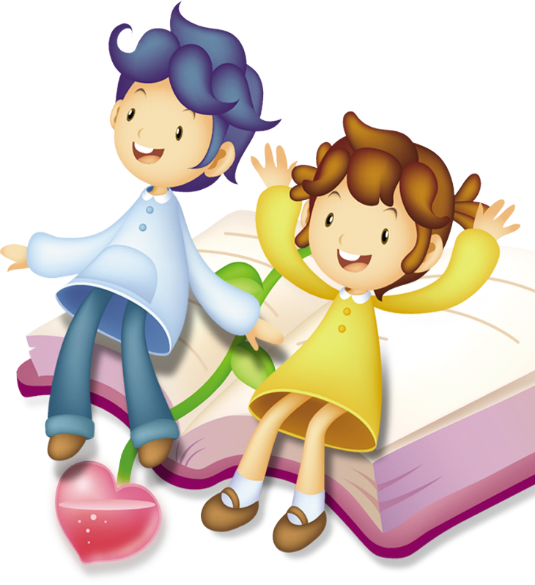 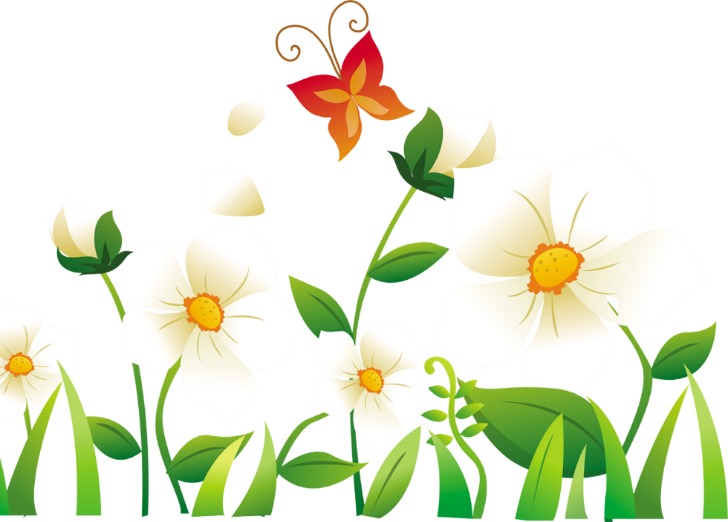 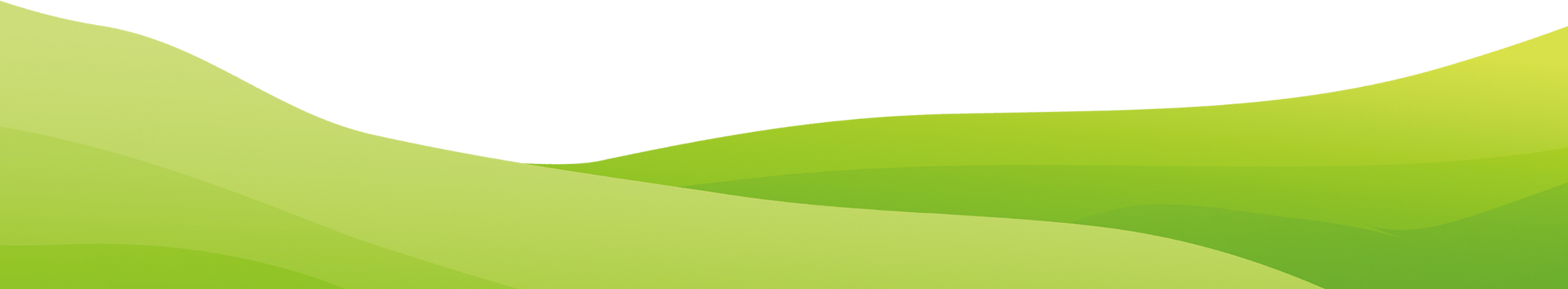 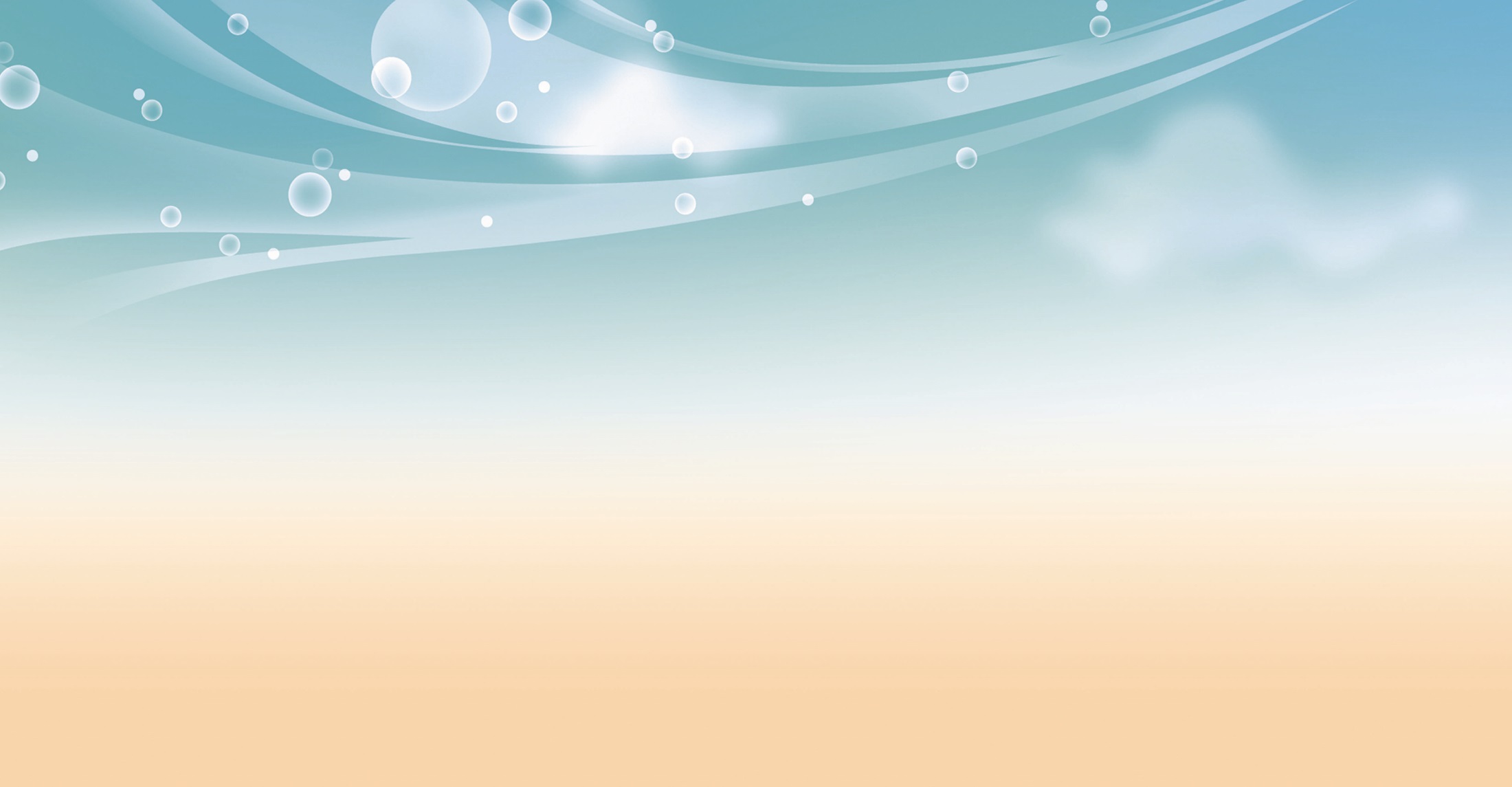 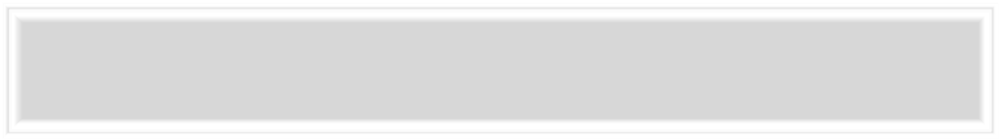 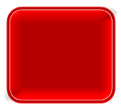 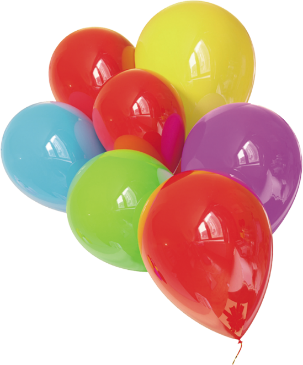 LỰA CHỌN TỪ NGỮ
1
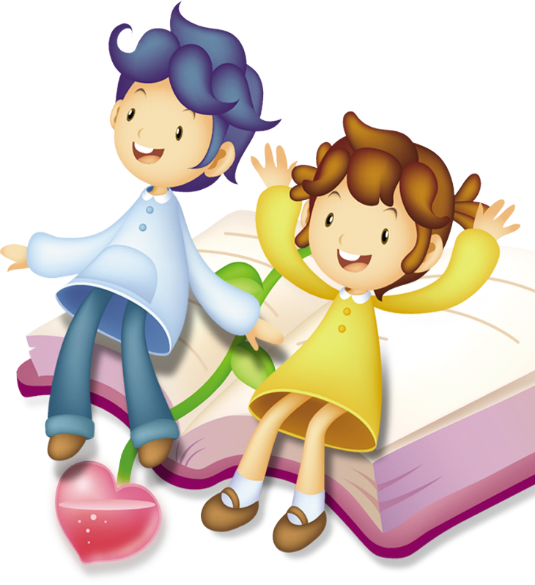 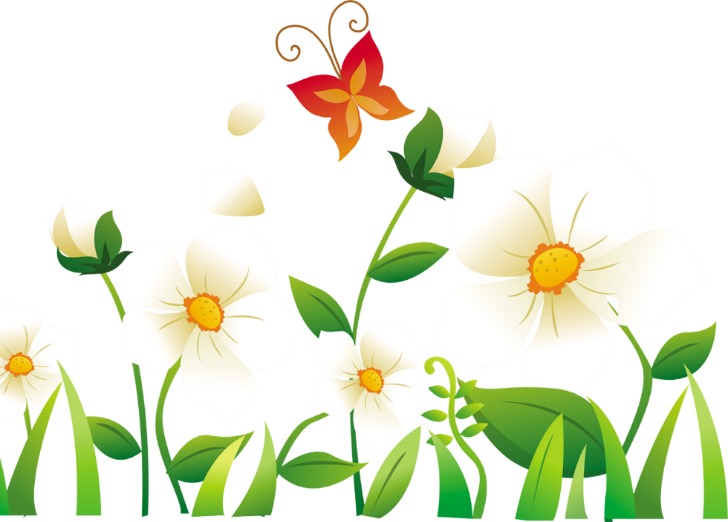 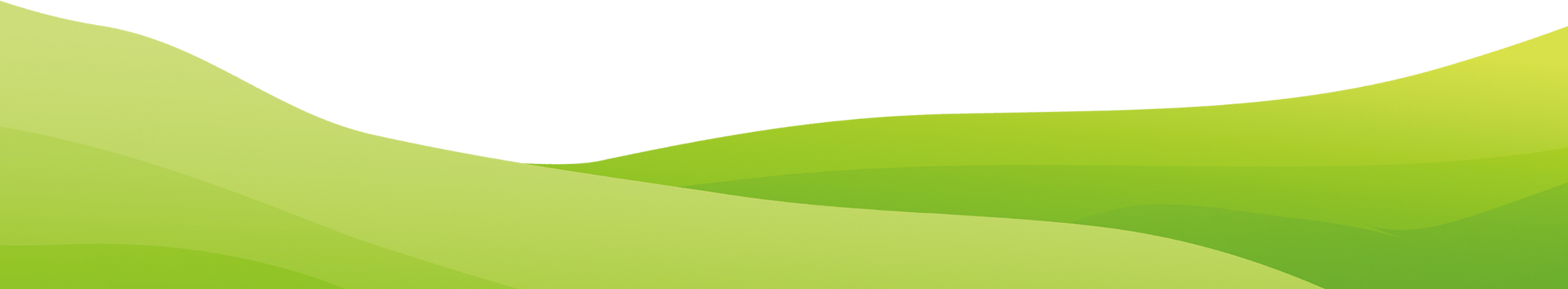 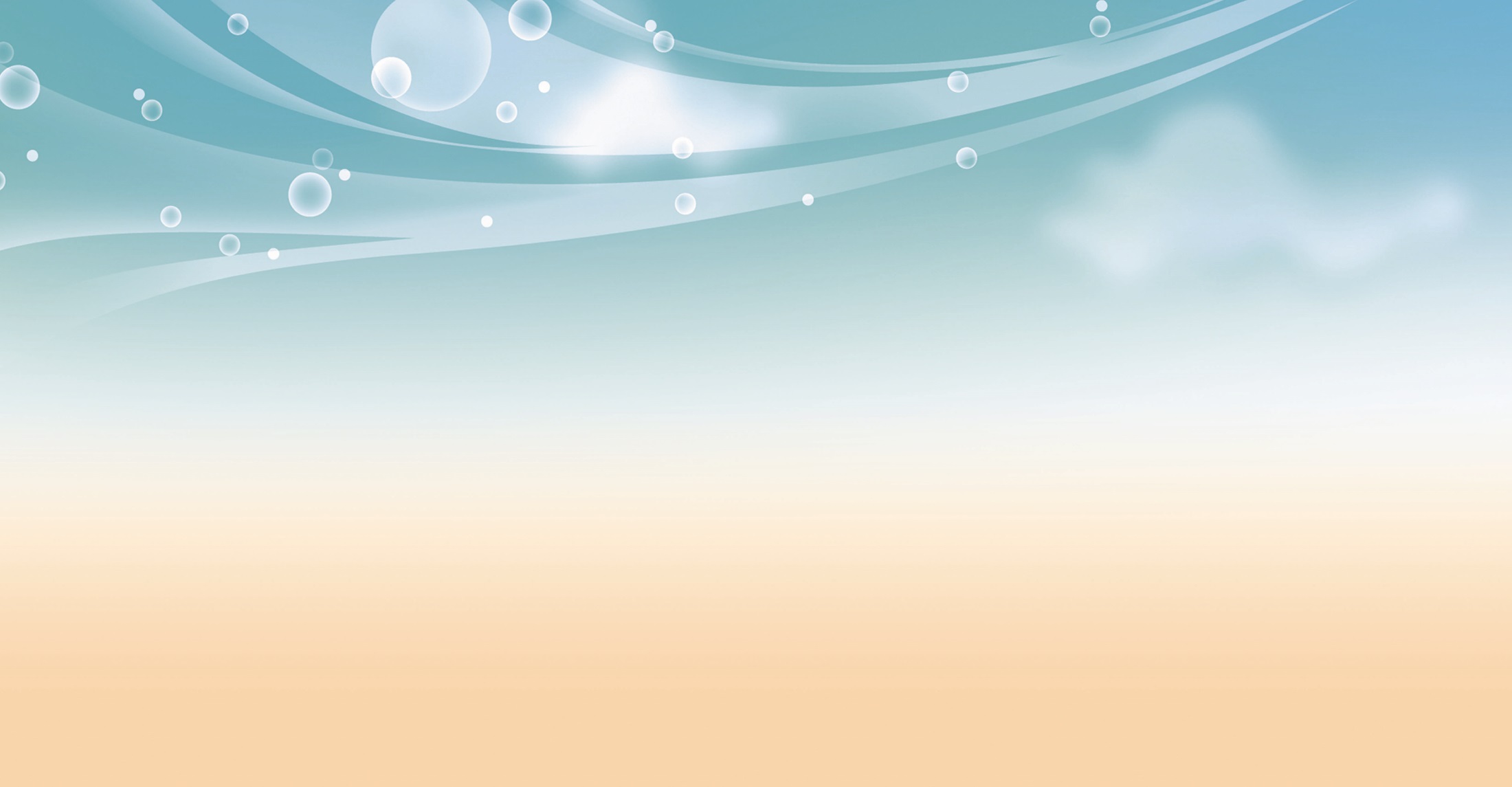 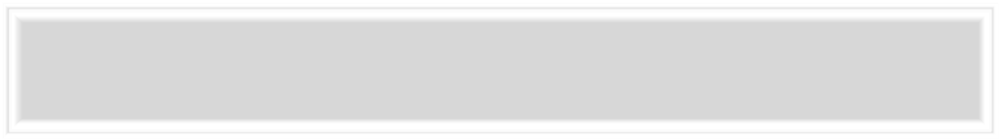 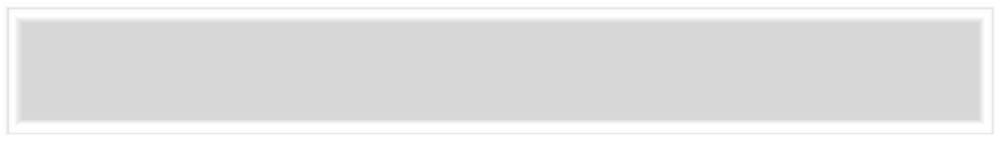 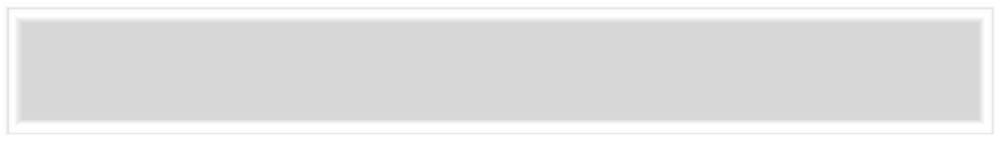 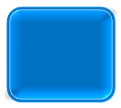 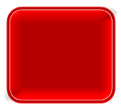 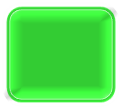 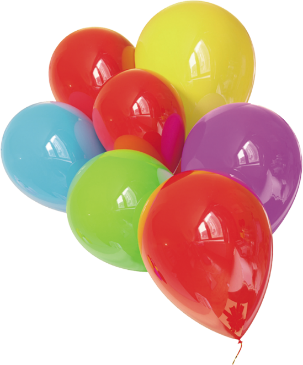 1
Xác định nội dung cần diễn đạt
2
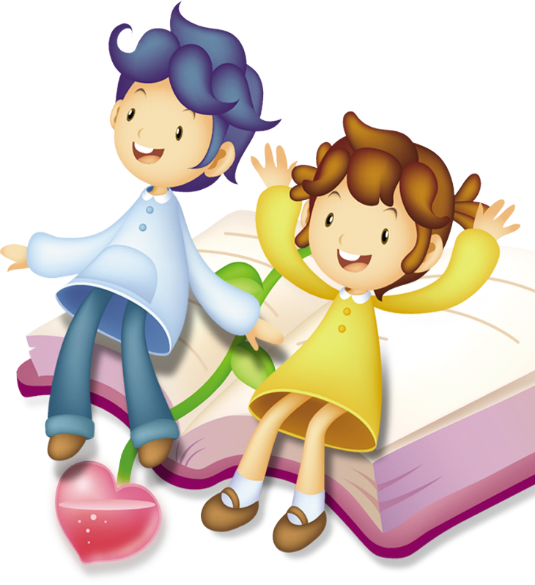 Huy động các từ đồng nghĩa, gần nghĩa, từ đó chọn từ ngữ có khả năng diễn đạt chính xác nhất
3
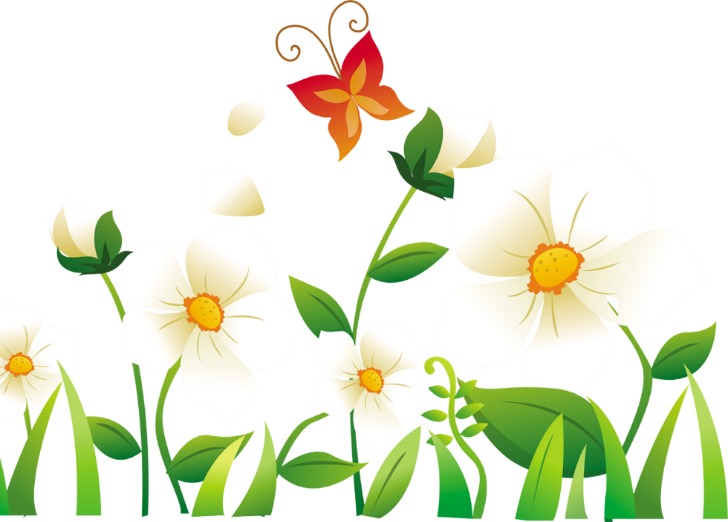 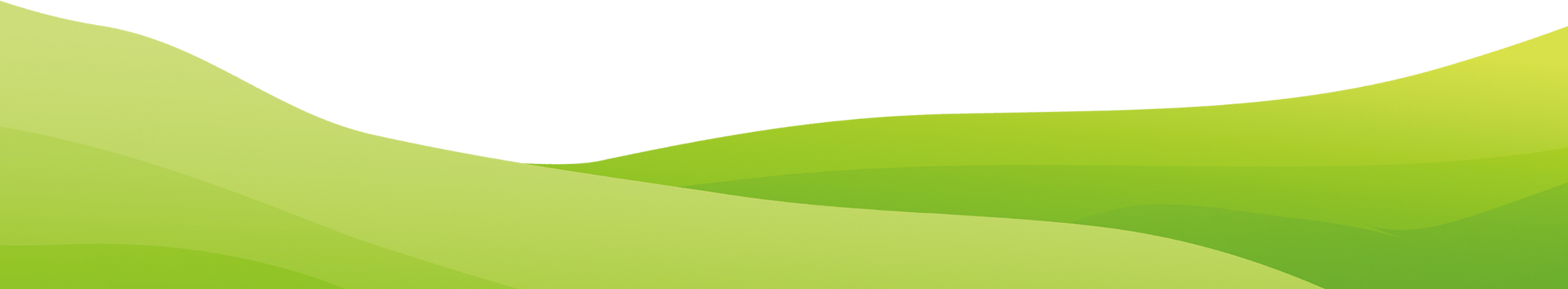 Chú ý khả năng kết hợp hài hoà giữa từ ngữ được lựa chọn với từ ngữ đứng trước hoặc sau trong câu.
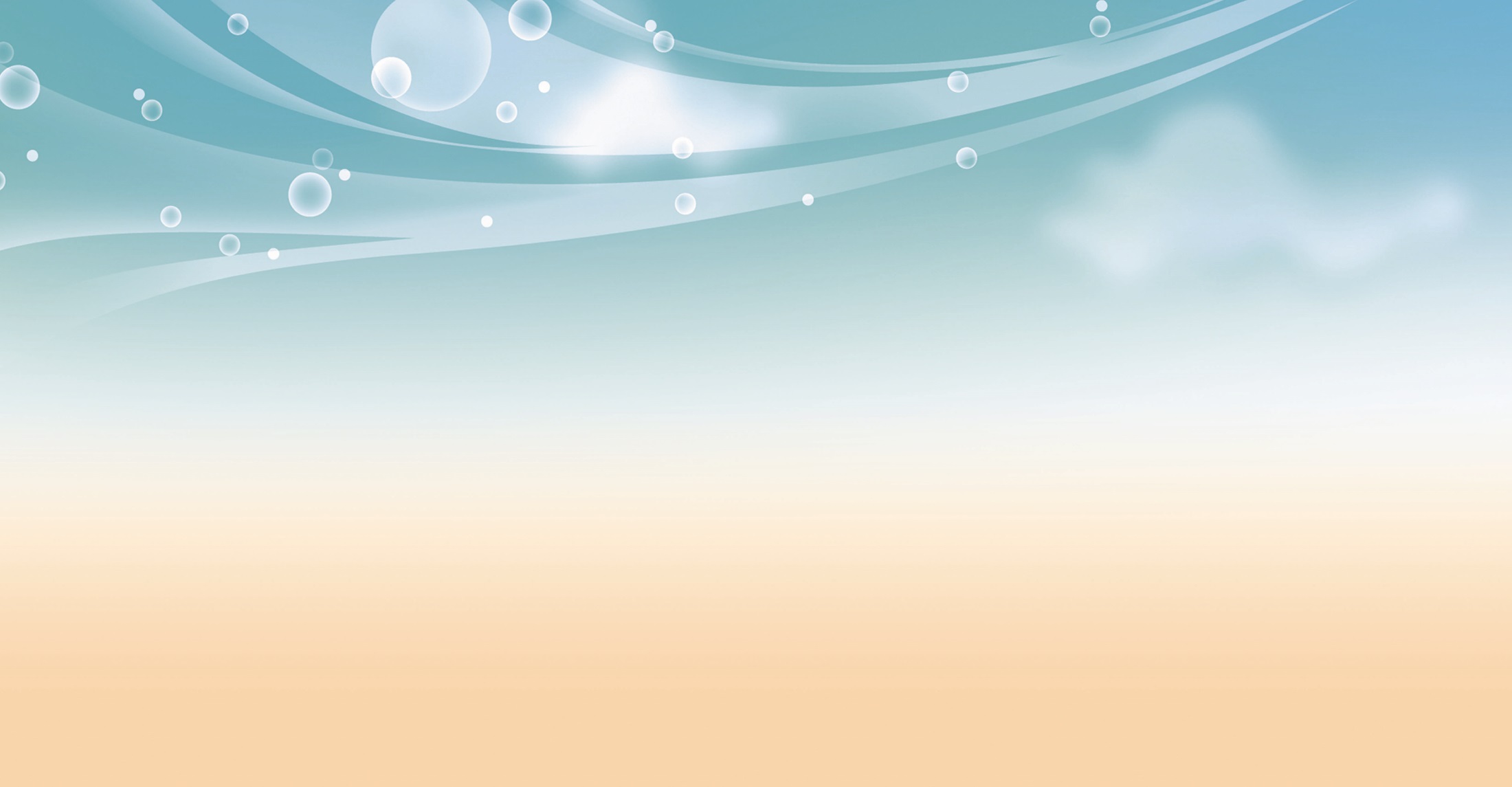 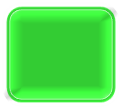 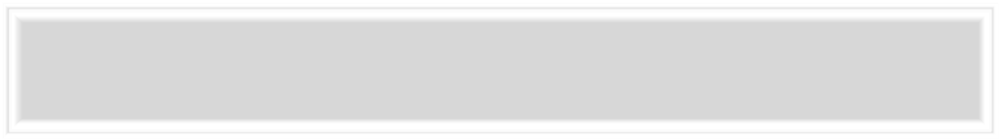 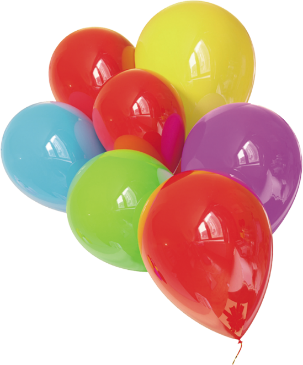 MỘT SỐ BIỆN PHÁP TU TỪ
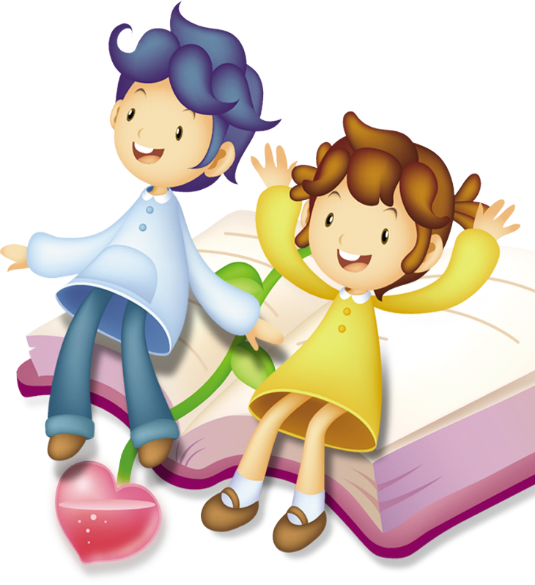 2
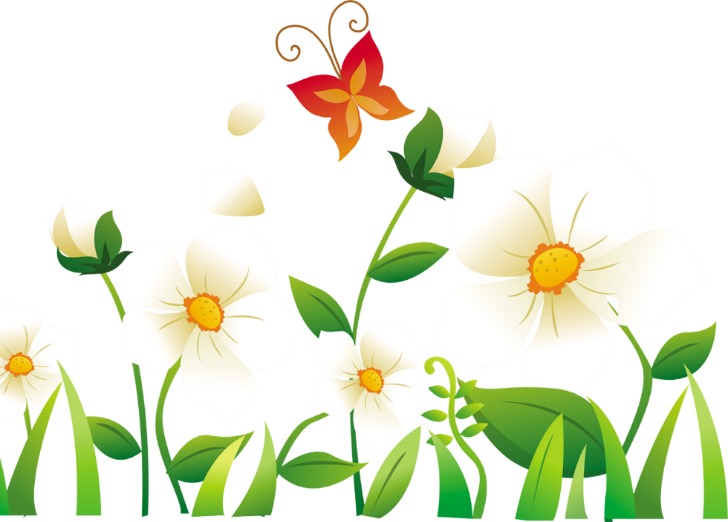 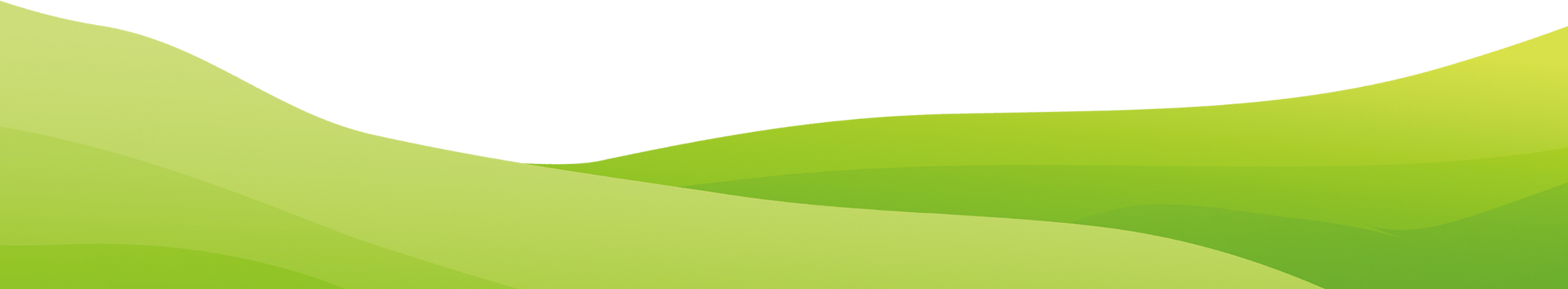 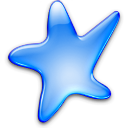 a
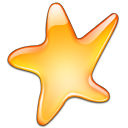 b
MỘT SỐ BIỆN PHÁP TU TỪ
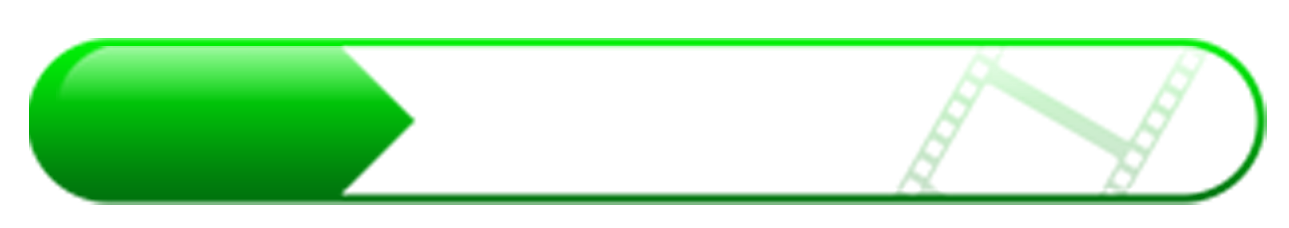 So sánh là đối chiếu sự vật này với sự vật khác trên cơ sở có nét tương đồng, làm tặng sức gợi hình gợi cảm cho sự diễn đạt
So sánh
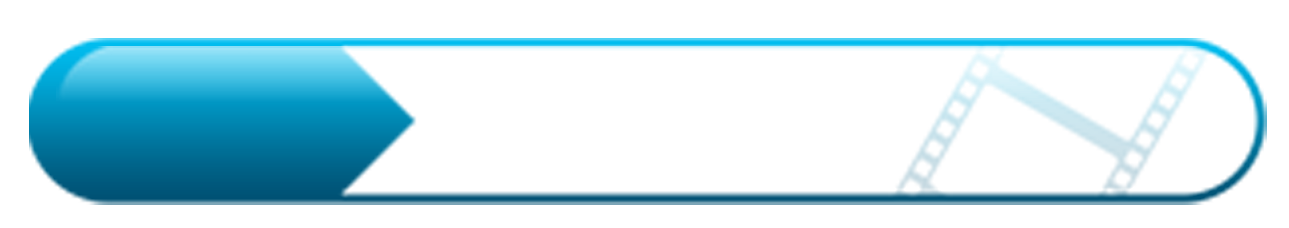 Điệp từ là biện páp tu từ chỉ việc lặp lại nhiều lần một từ nhằm nhấn mạnh biểu đạt, cảm xúc làm tang sức gợi hình, gợi cảm trong câu
Điệp từ
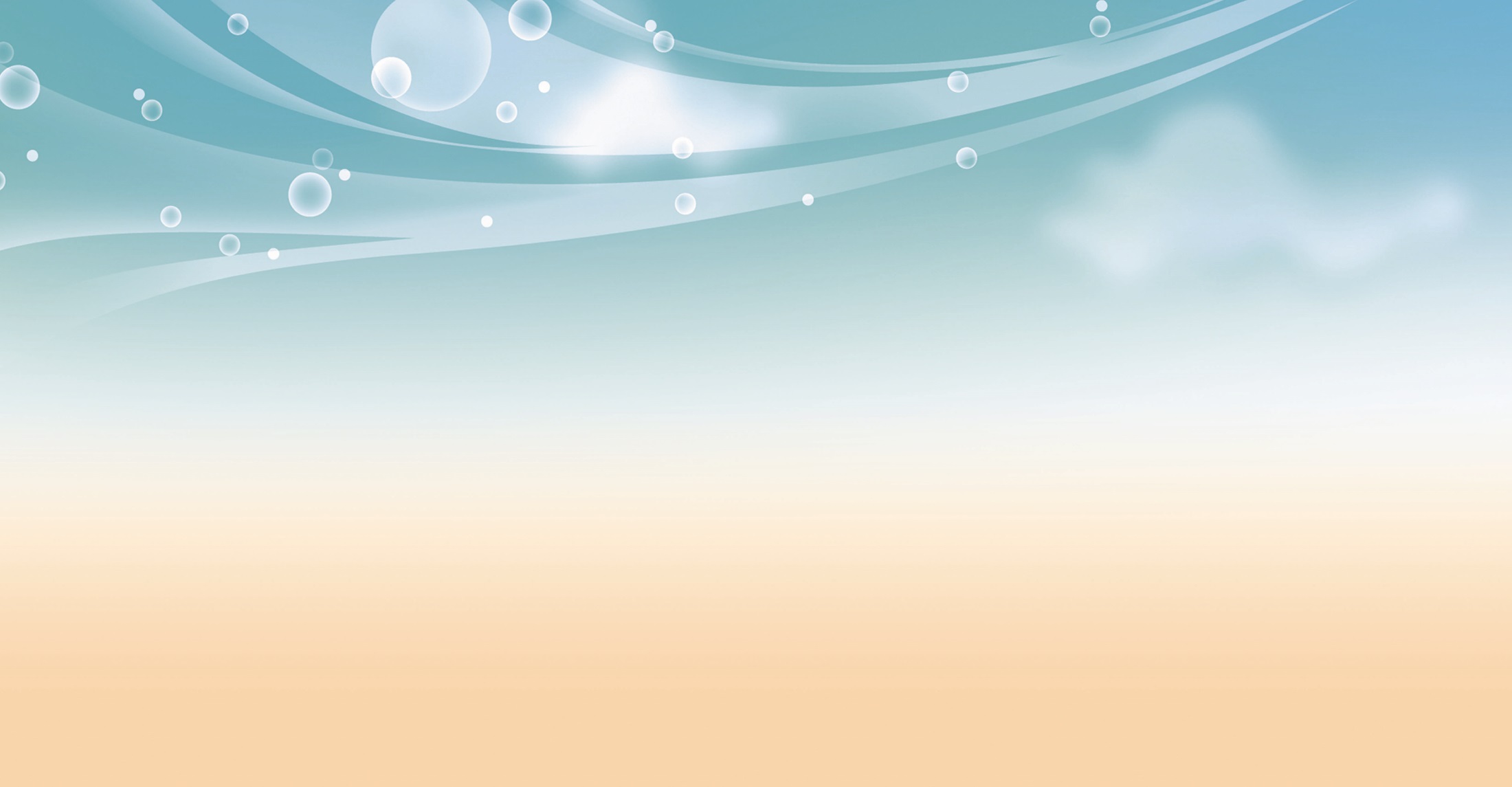 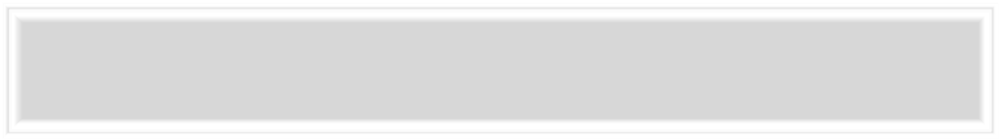 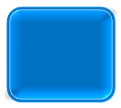 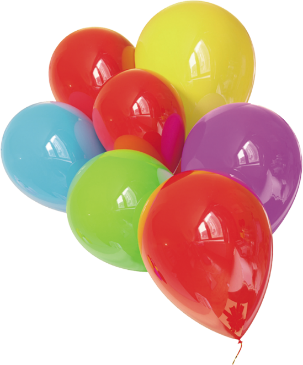 II
LUYỆN TẬP
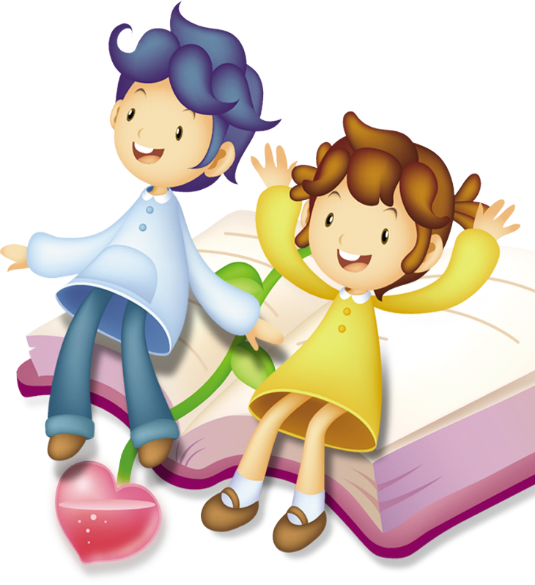 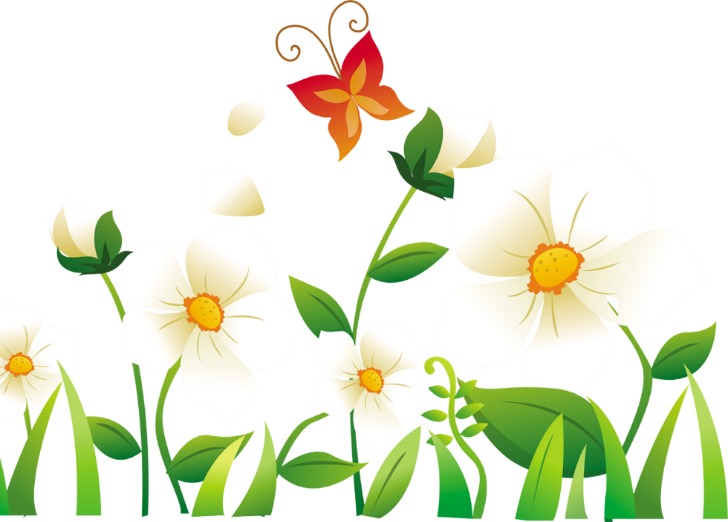 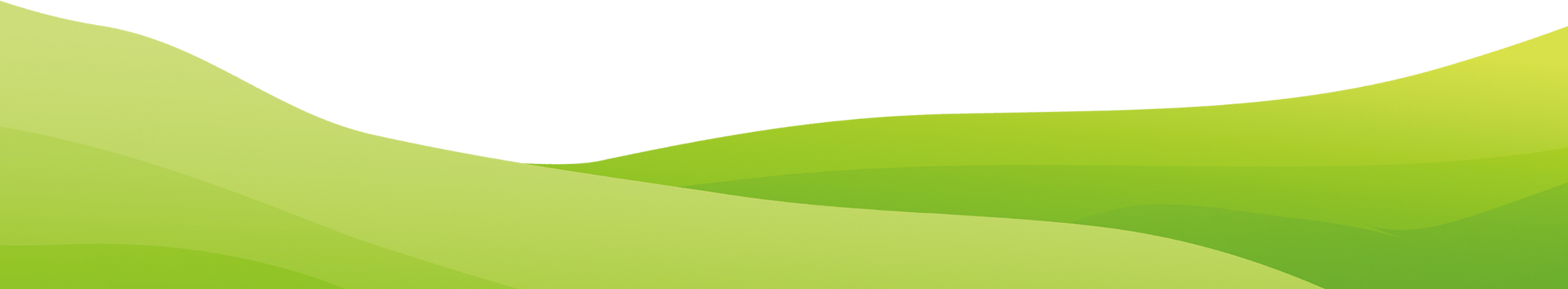 Vòng 1: Nhóm chuyên gia (10 phút)
Bài 1c,d
Bài 3
Bài 1a,b
Bài 2
Bài 4
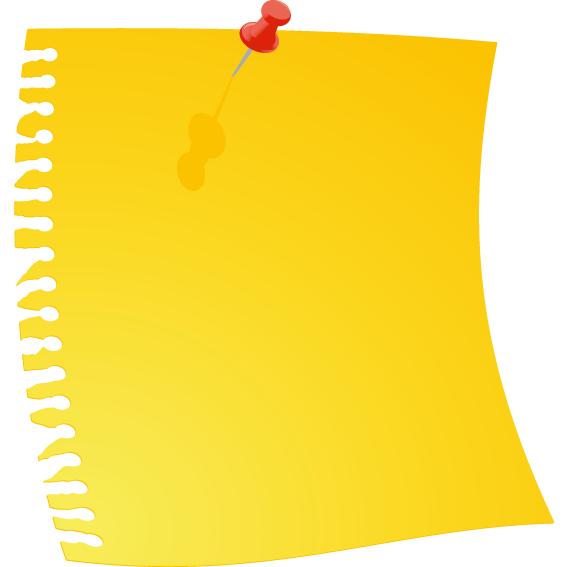 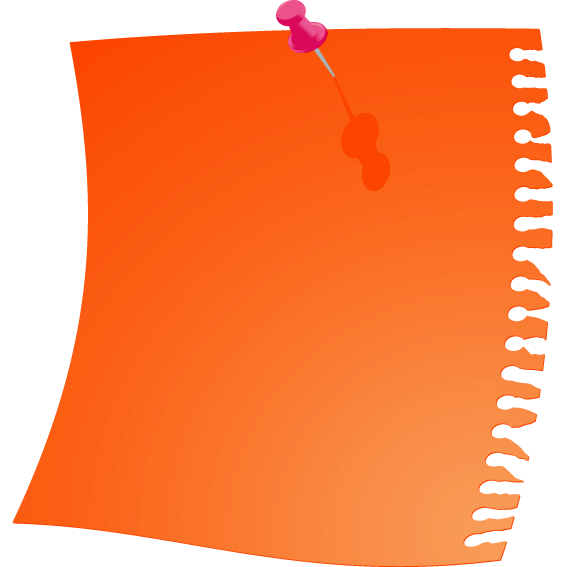 Vòng 2
Các “chuyên gia” sẽ lần lượt trao đổi câu trả lời và thông tin ở vòng 1 cho các thành viên trong nhóm mới
Hình thành 5 nhóm mới, mỗi nhóm sẽ có đủ thành viên (“chuyên gia”) của các nhóm cũ
MẢNH GHÉP
Vòng 2: Nhóm mảnh ghép (15 phút)
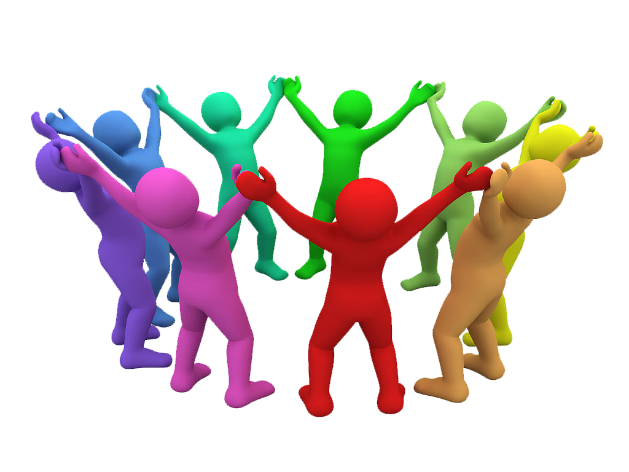 BÀI 1:
“bút hoa”: tài năng xuất sắc của người làm nên bài thơ 
=> sử dụng từ này có ý nghĩa và hay hơn so với từ “bút đây”.
- “phồn hoa”: cảnh sống giàu có, xa hoa. “Phồn vinh”: miêu tả đất nước ở vào giai đoạn giàu có, thịnh vượng => Cảnh buôn bán tấp nập, giàu có của mảnh đất kinh thành xưa nên dùng từ “phồn hoa” là thích hợp nhất.
a
d
c
b
“ngẩn ngơ”: trạng thái bị cuốn hút đến ngỡ ngàng của tác giả trước vẻ xa hoa, sầm uất của phố phường.
So sánh: phố – mắc cửi, đường – bàn cơ => Tác dụng: tính chất sầm uất, đông vui của phố thị.
BÀI 2:
Điệp từ “sẵn” => có nhiều đến mức cần bao nhiêu cũng có thể có ngay bấy nhiêu.
=> Phù hợp với nội dung bài ca dao: thể hiện, về sản vật mà thiên nhiên vùng Tháp Mười đã hào phóng ban tặng cho con người
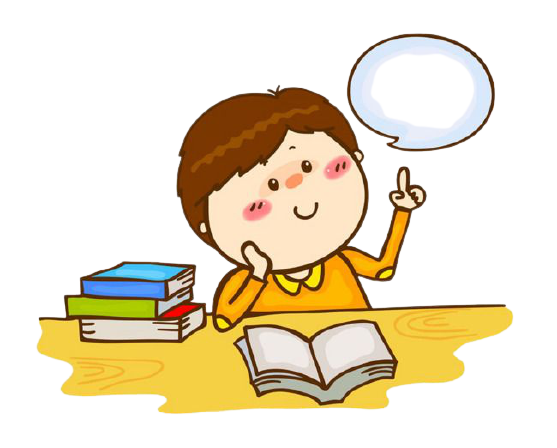 Biện pháp tu từ: điệp từ “sẵn”
=> nhằm nhấn mạnh tính chất trù phú, giàu có của thiên nhiên Tháp Mười.
BÀI 3:
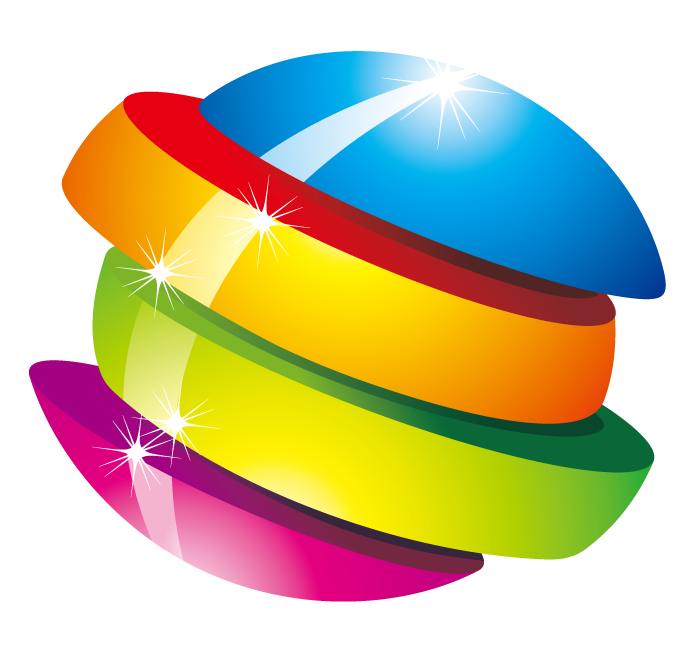 1-e 
2-g 
3-h 
4-k 
5-i
6-a
7-b
8-c 
9-đ 
10-d
BÀI 4:
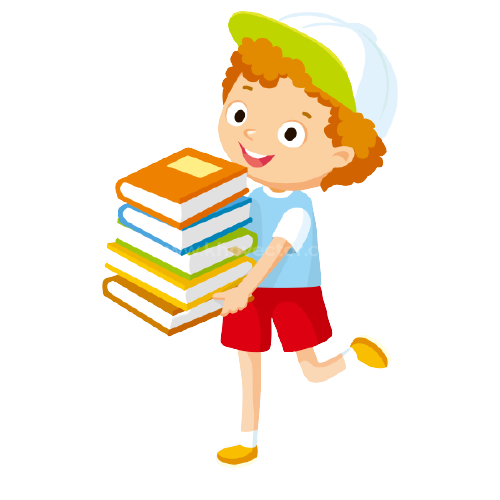 BÀI 4:
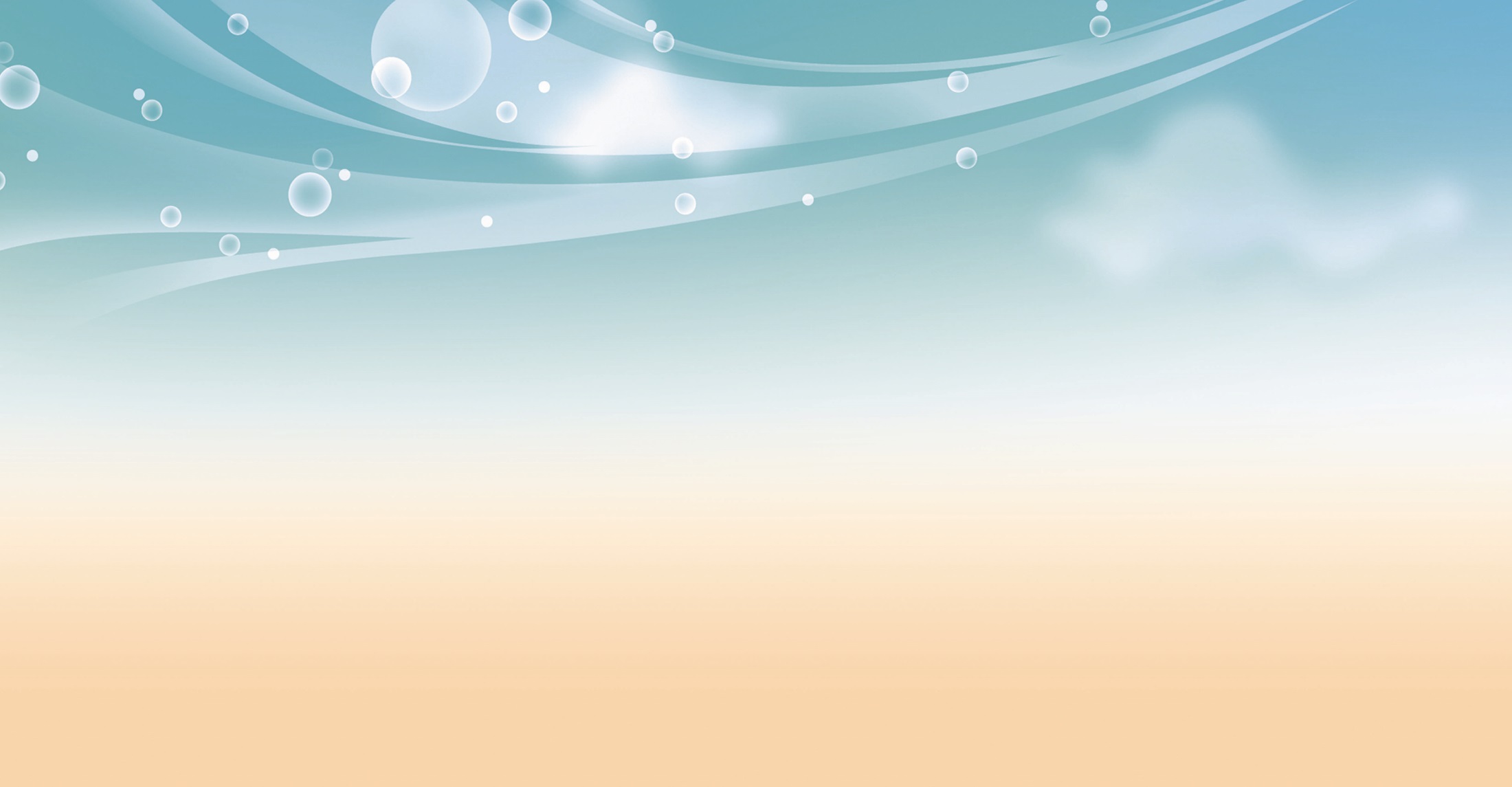 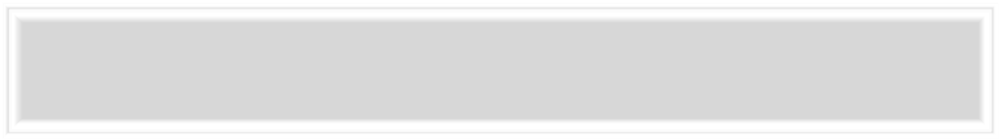 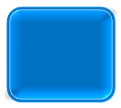 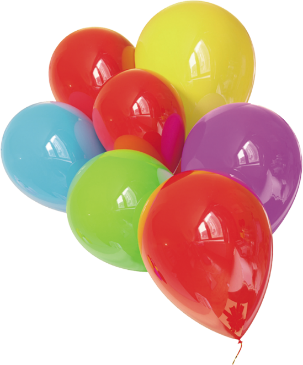 III
VẬN DỤNG
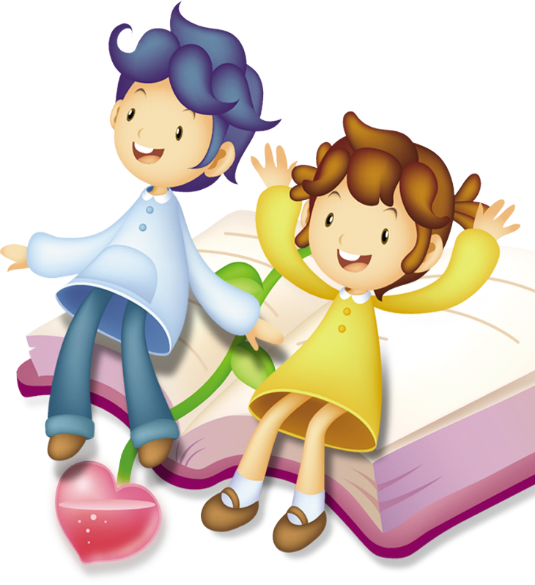 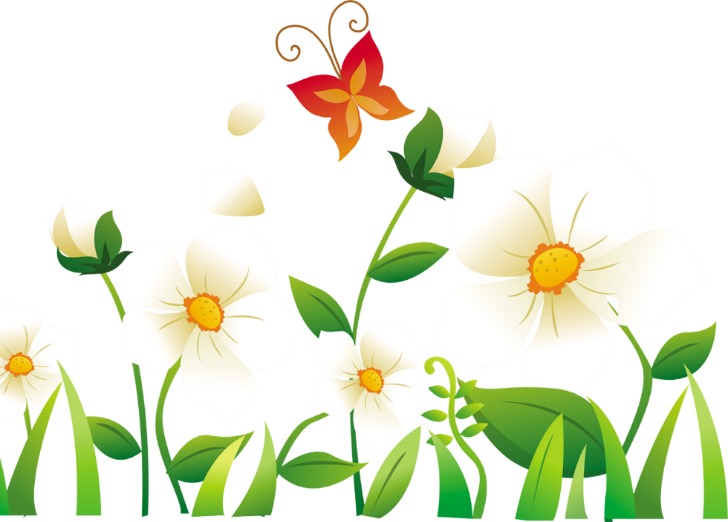 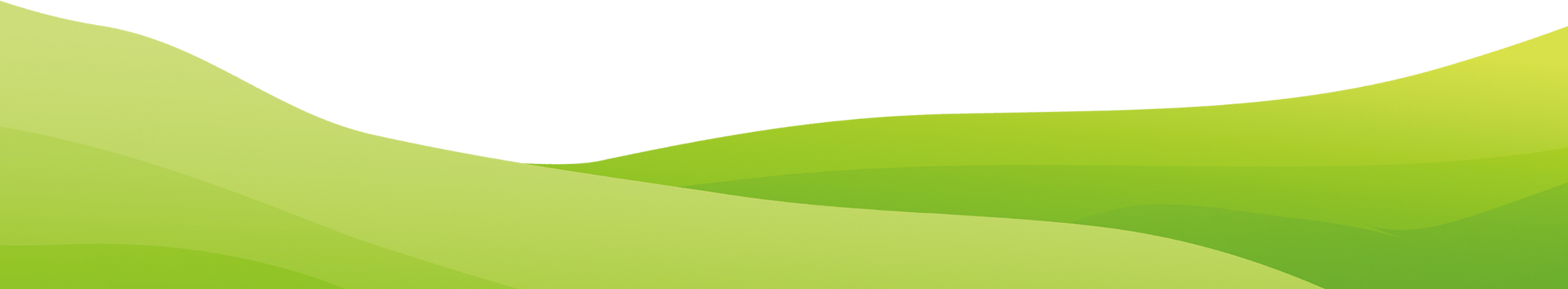 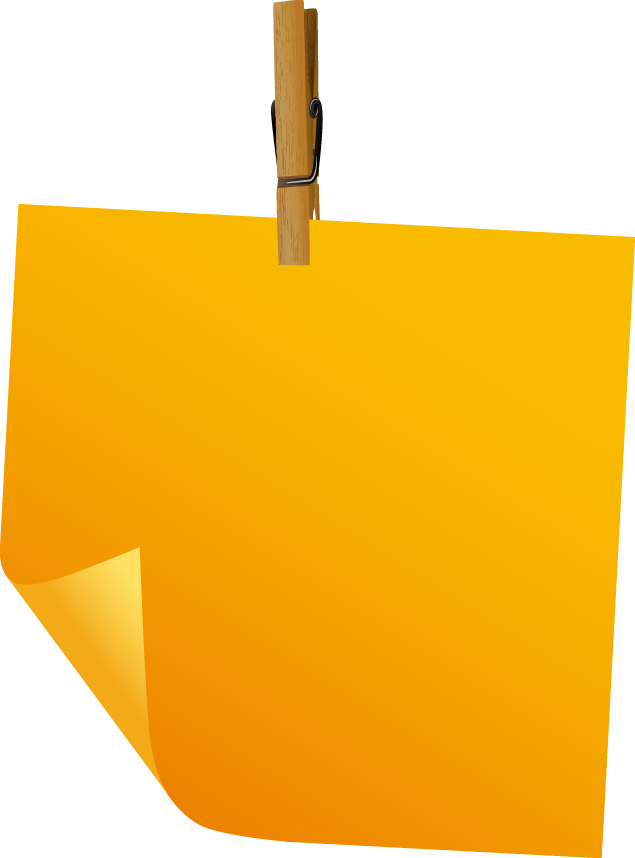 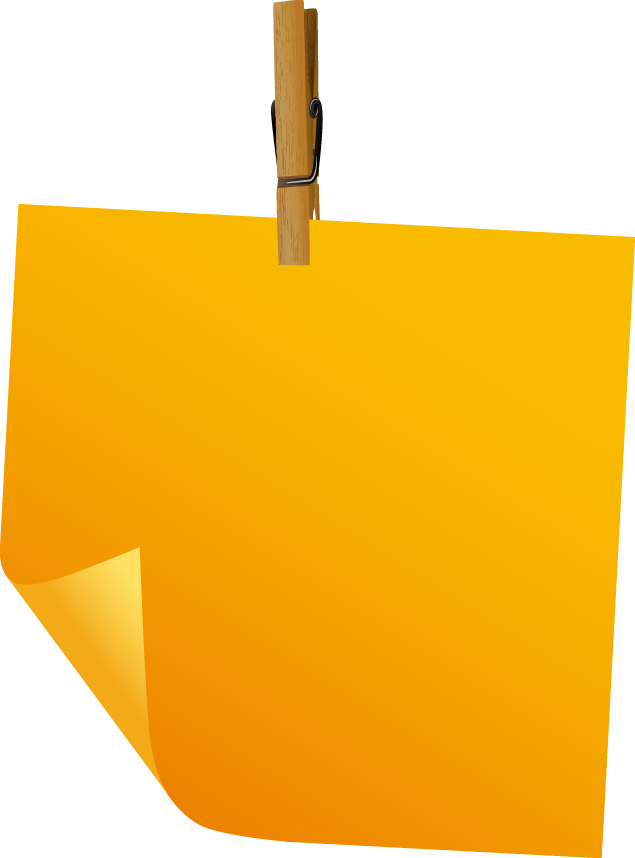 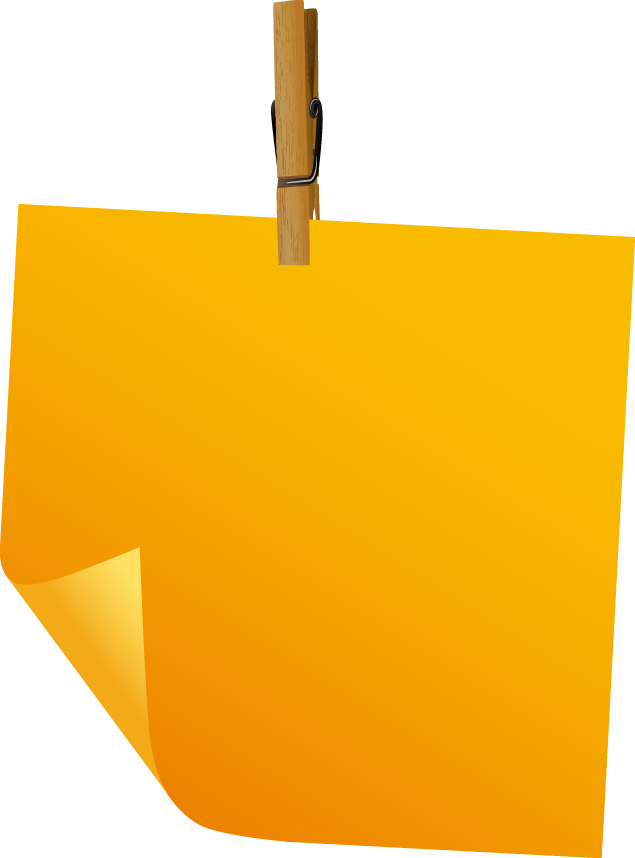 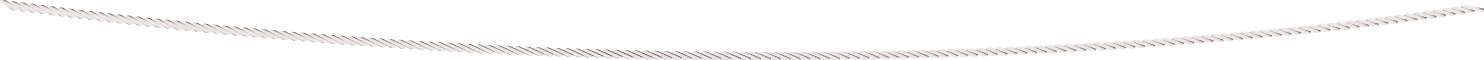 Viết đoạn văn giới thiệu tập ảnh đó (150-200 chữ)
Làm một tập ảnh về quê hương, đất nước, nơi em sống
Tìm 5-6 hình ảnh về quê hương Việt Nam
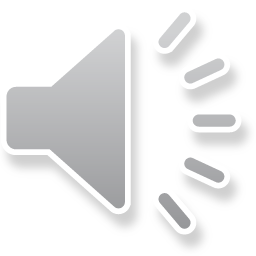 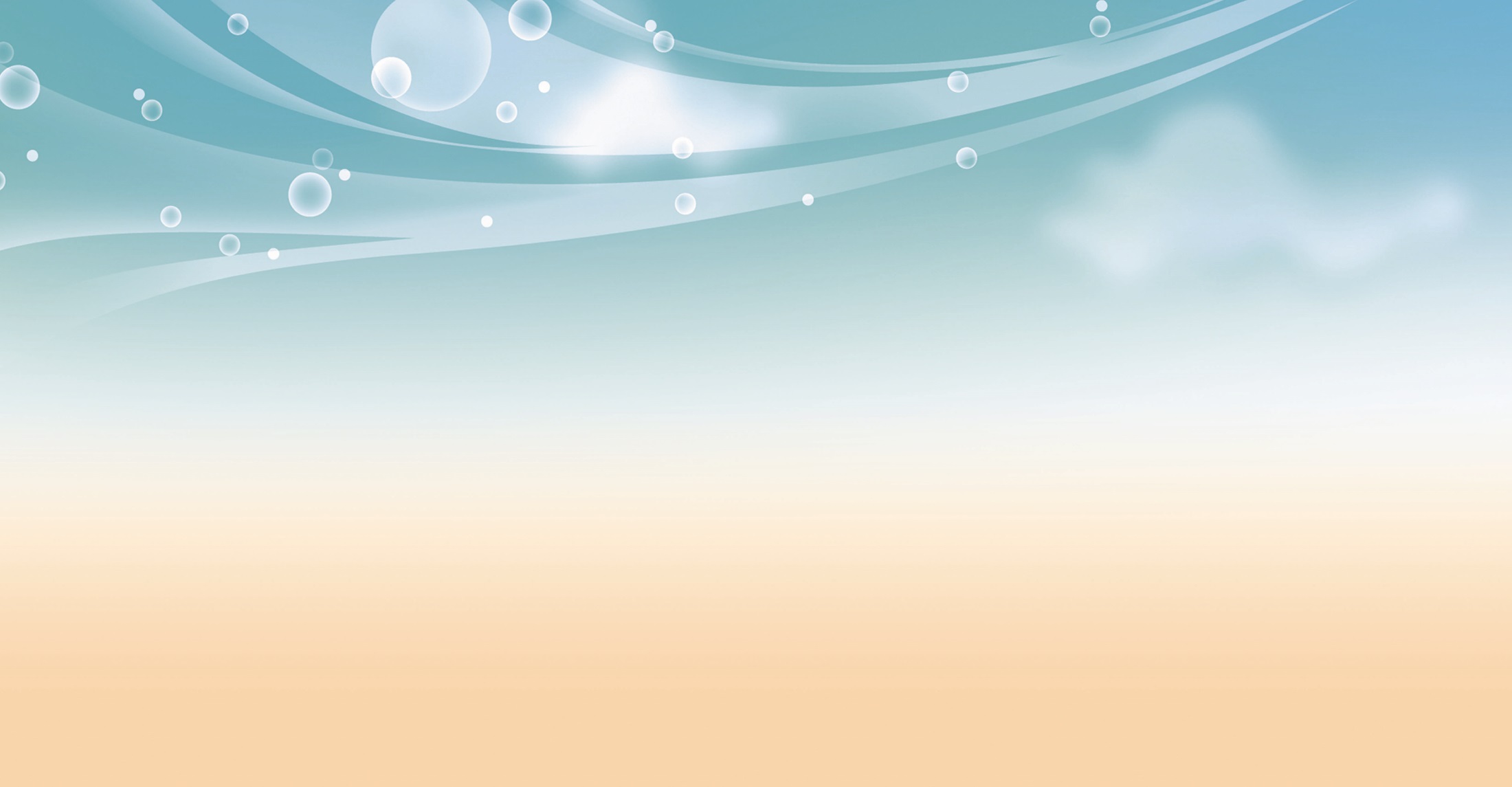 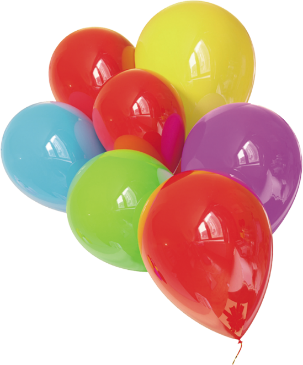 CẢM ƠN CÁC EM 
ĐÃ CHÚ Ý VÀO BUỔI HỌC!
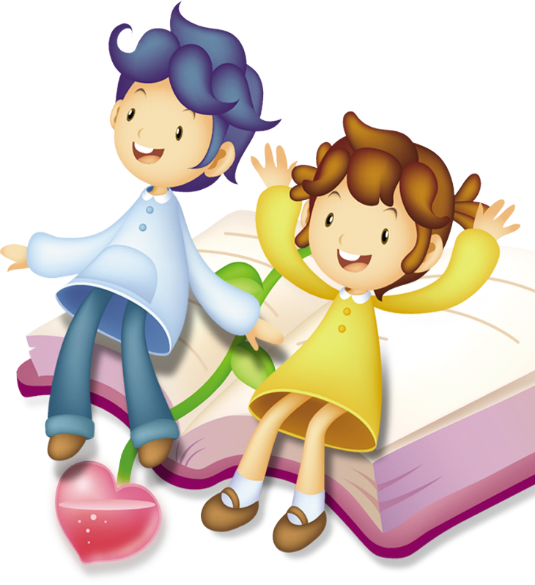 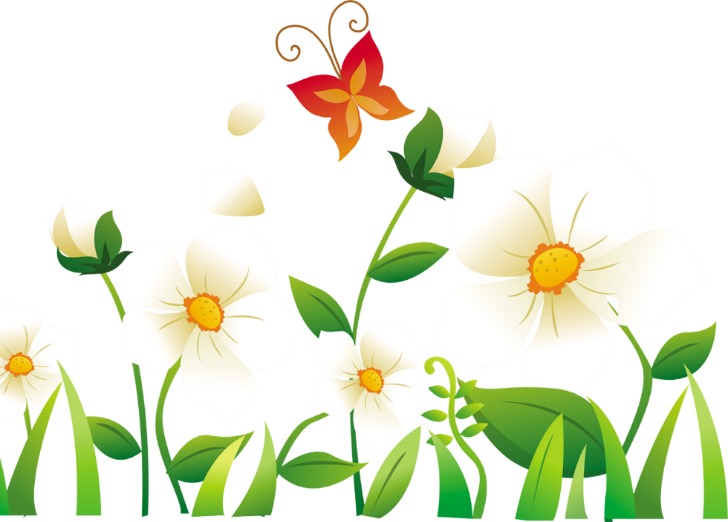 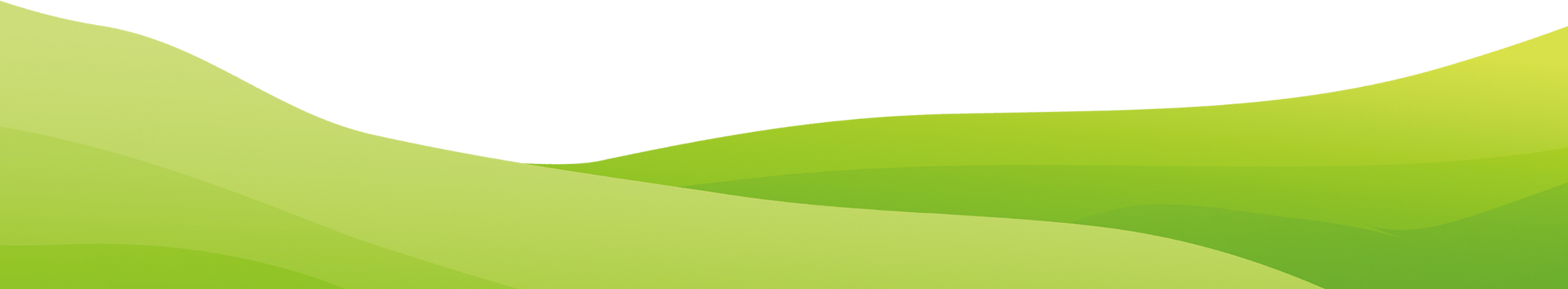